DISCLAIMER
THIS BYTES AND BOOKS WORKSHOP WILL BE RECORDED AND SHARED WITH ATTENDEES, ON OUR EDUCATION WEBPAGE, SOCIAL MEDIA, AND YOUTUBE CHANNELS.
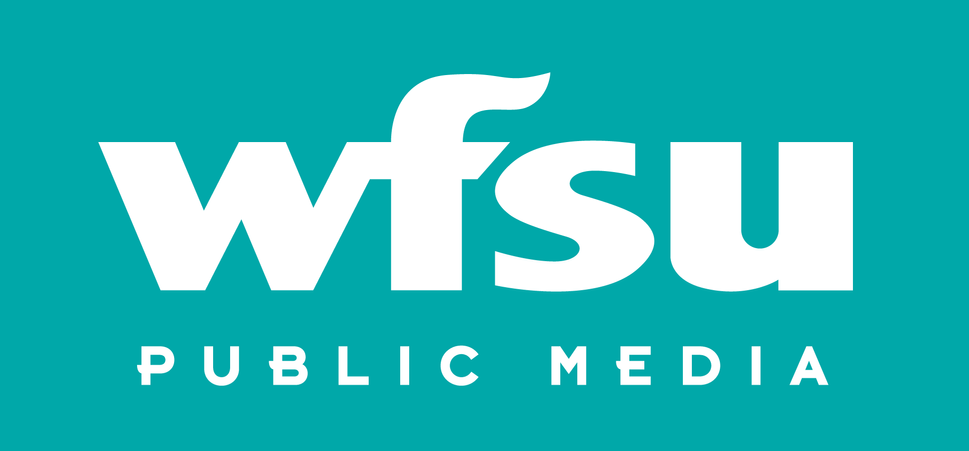 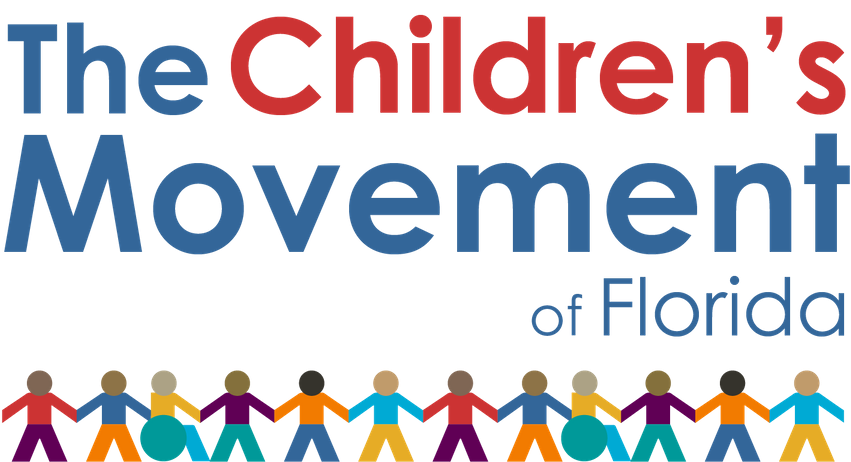 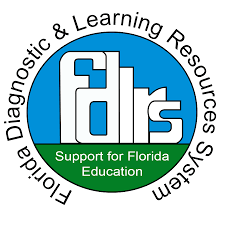 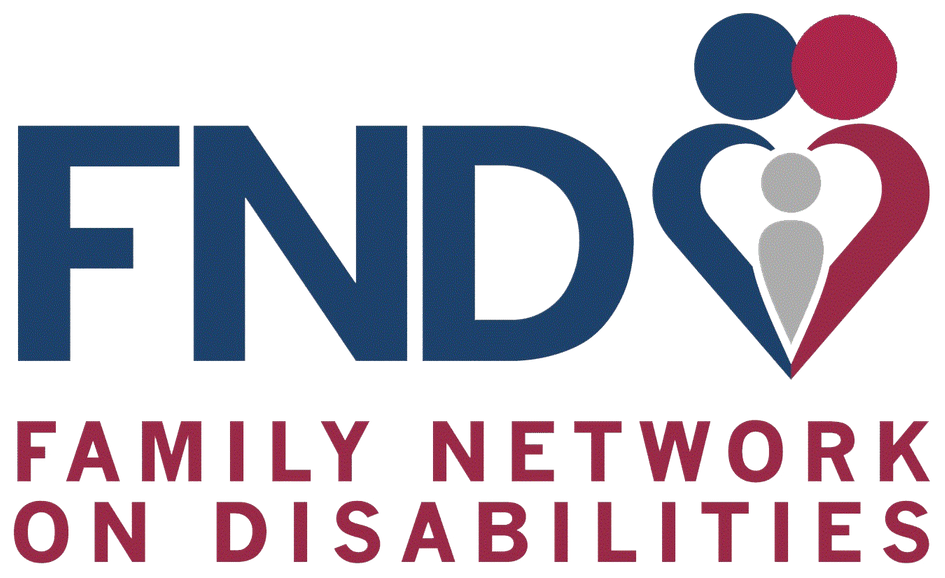 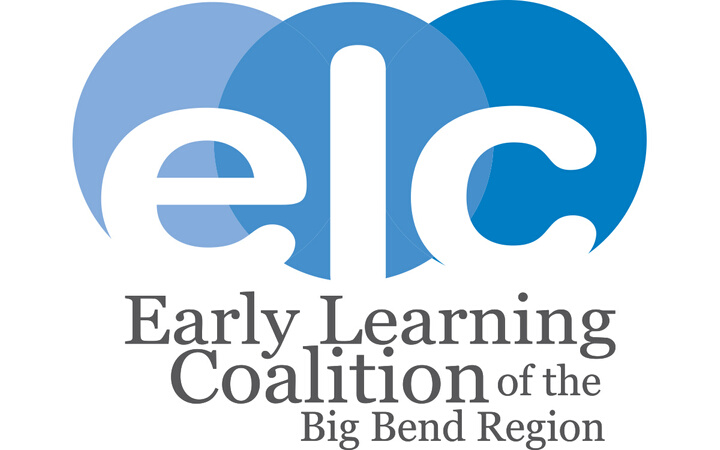 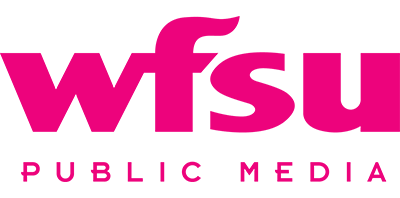 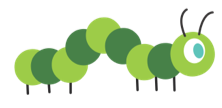 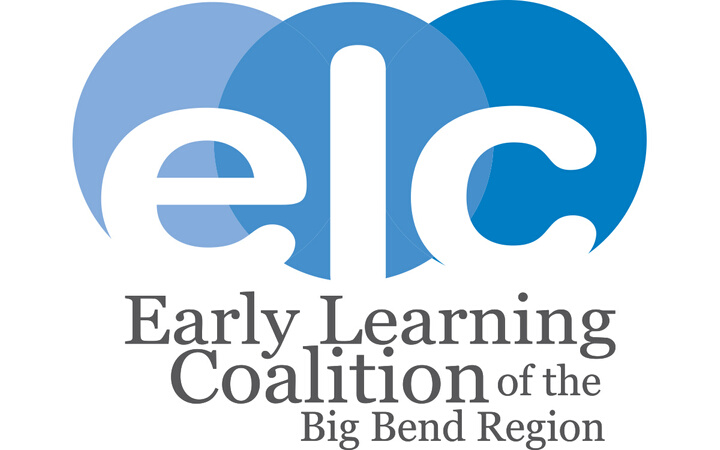 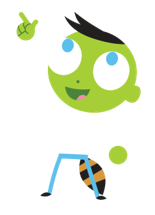 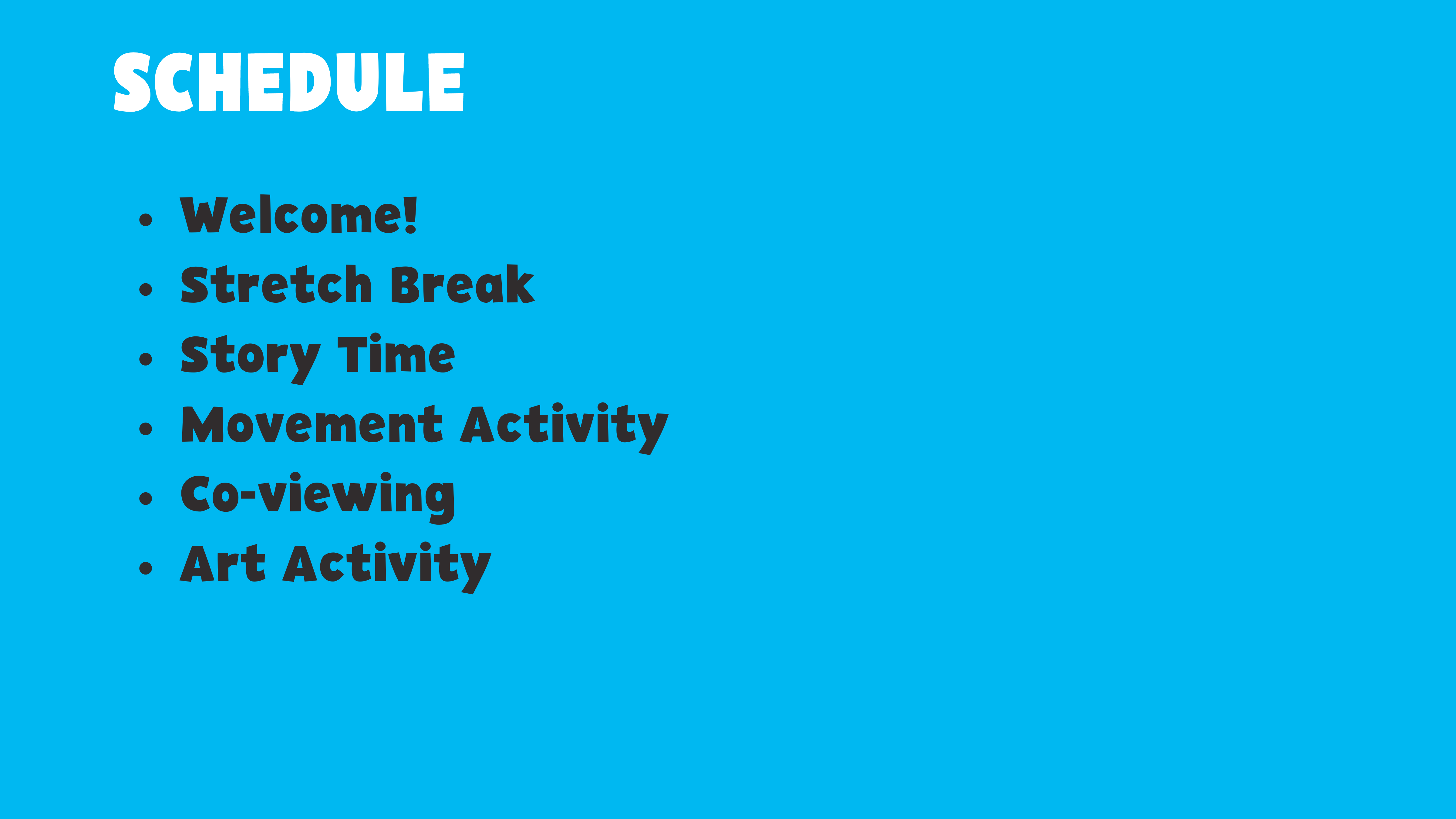 STRETCH BREAK!
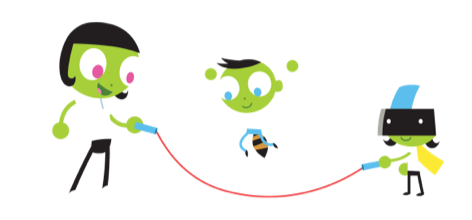 STORY TIME
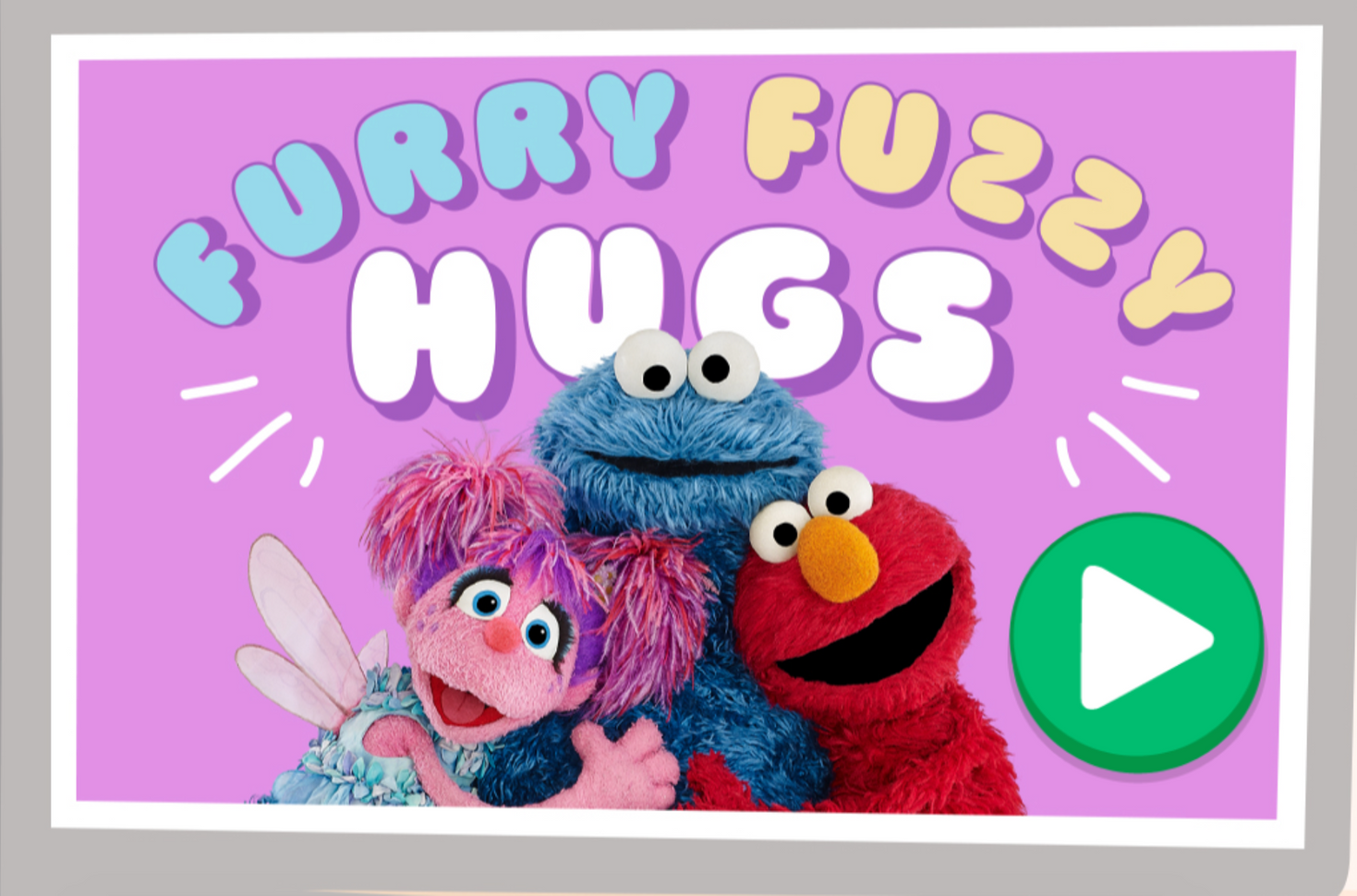 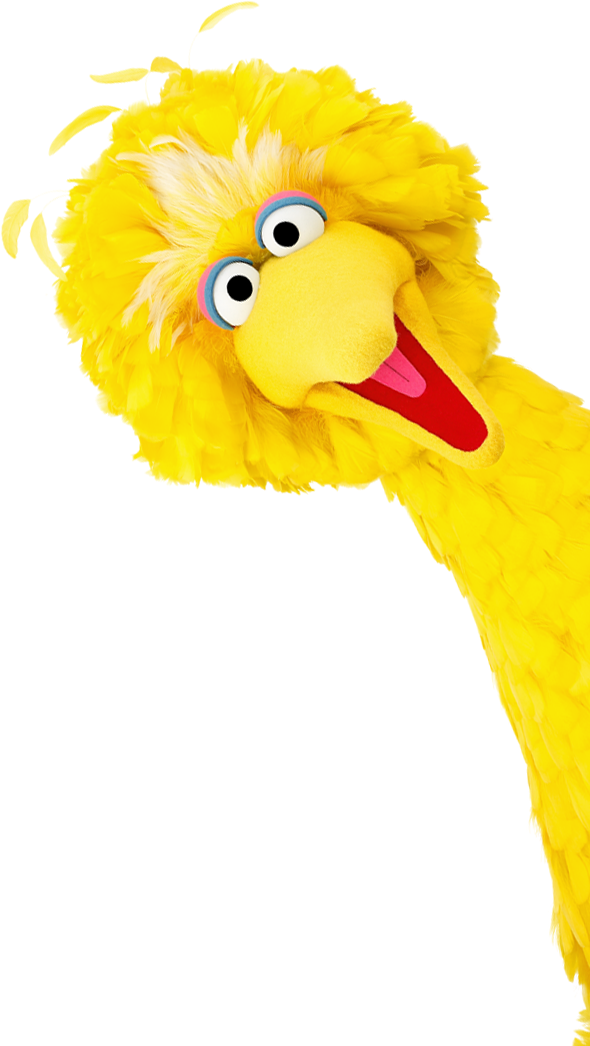 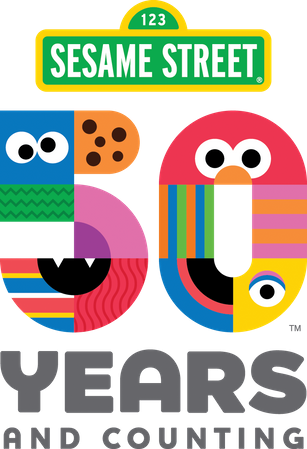 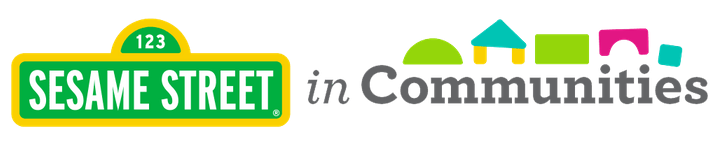 Read more FREE digital books on sesamestreetincommunities.org
Visit Wfsu.org/education for more At-Home activities
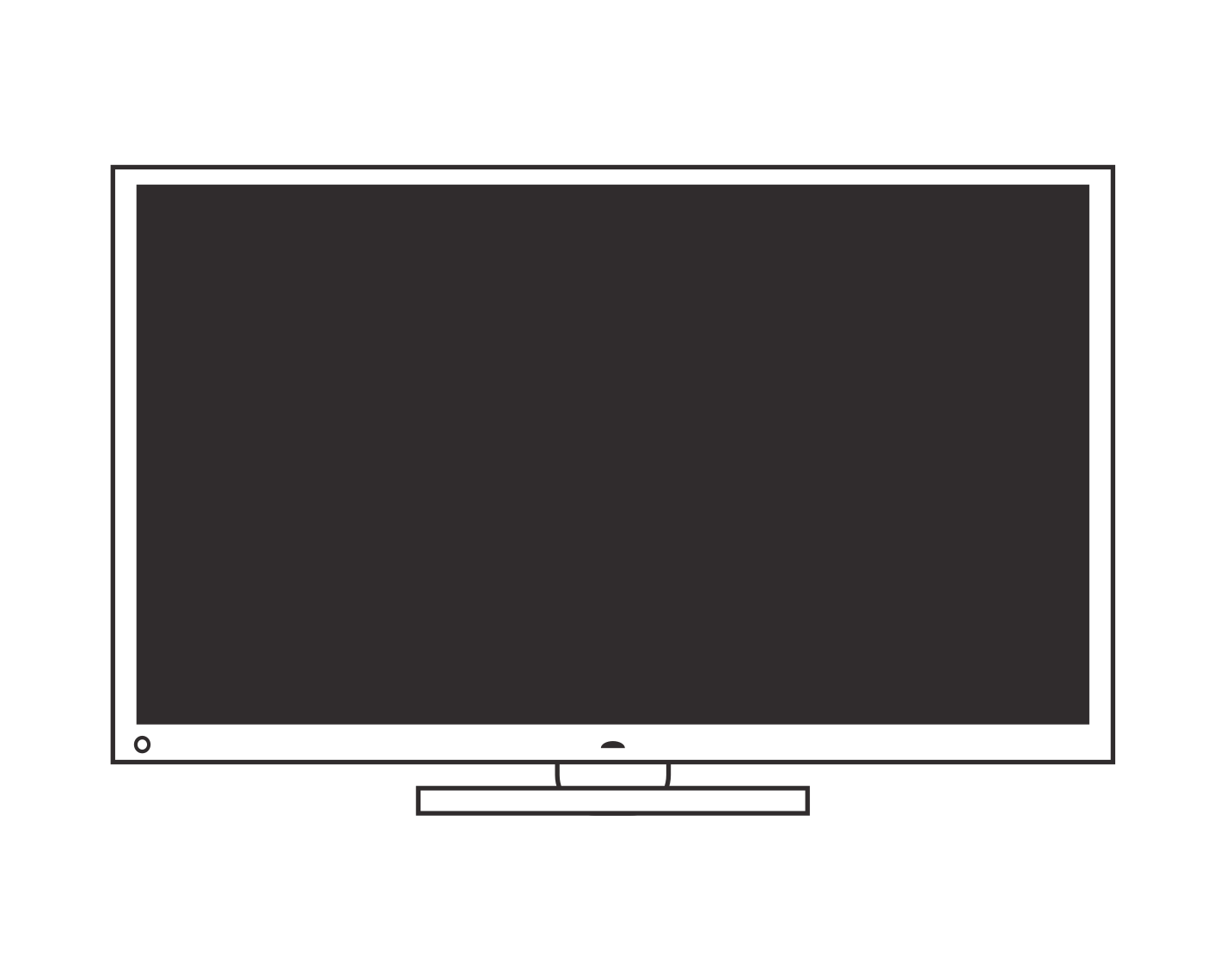 Learn more about co-viewing at Wfsu.org/education
PUPPY MAIL ACTIVITY
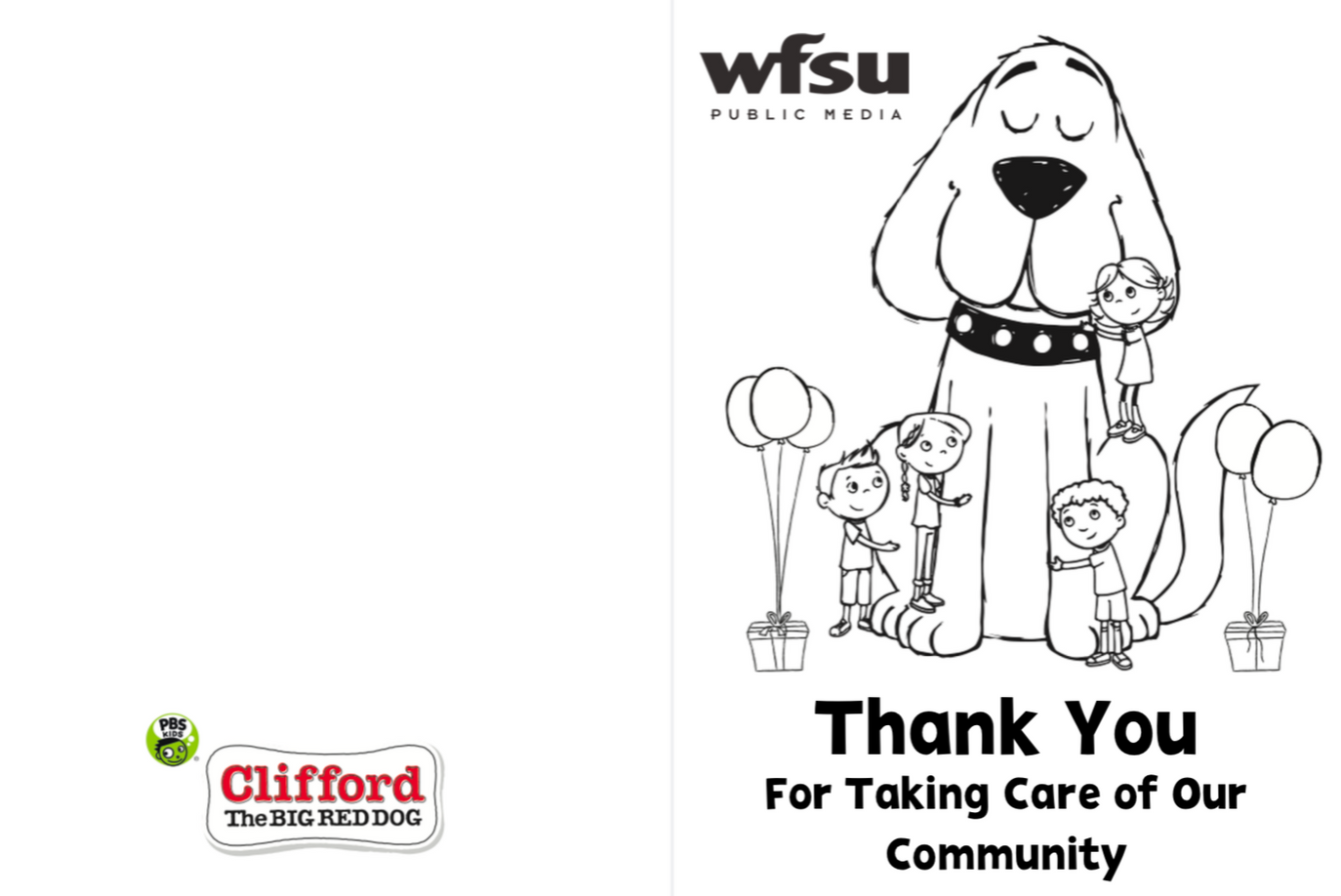 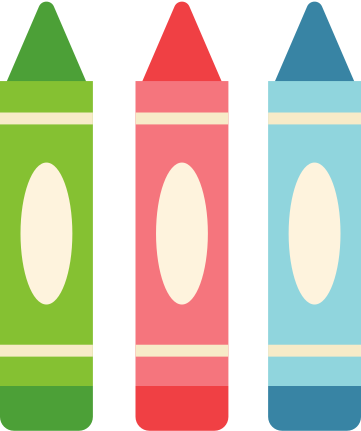 or
Visit wfsu.org/education for more activities and FREE printable.
SENDING YOUR THANK YOU CARDS
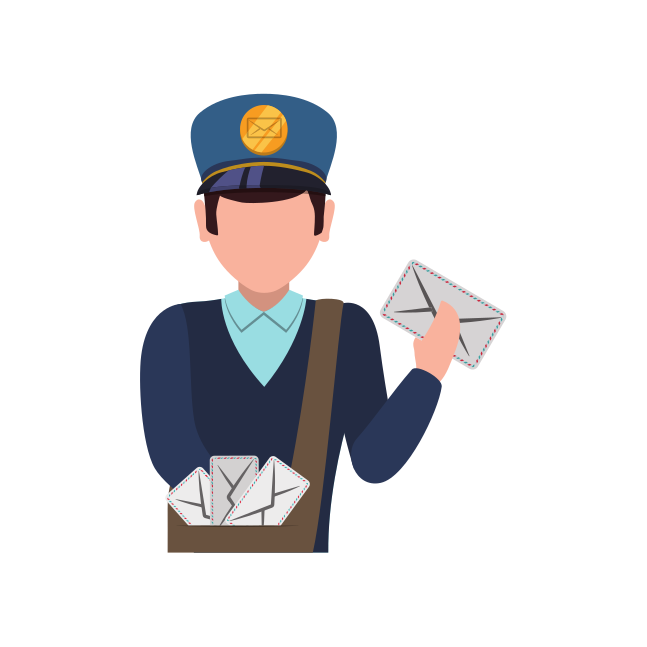 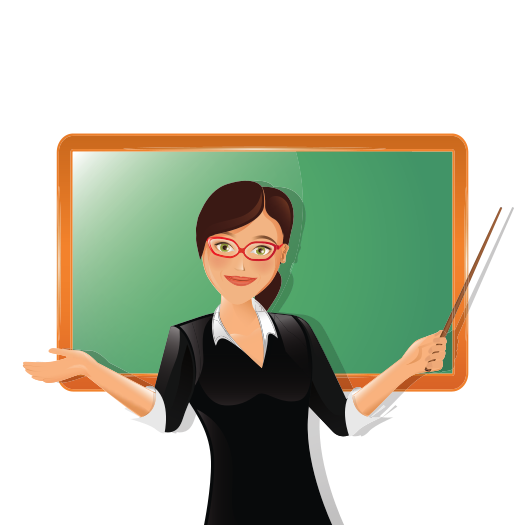 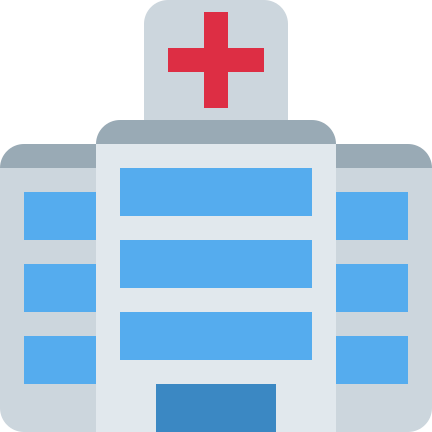 "TMH Frontline Staff"
C/O TMH Foundation 
1331 East 6th Avenue 
Tallahassee, FL 32303
NEXT BYTES & BOOKS
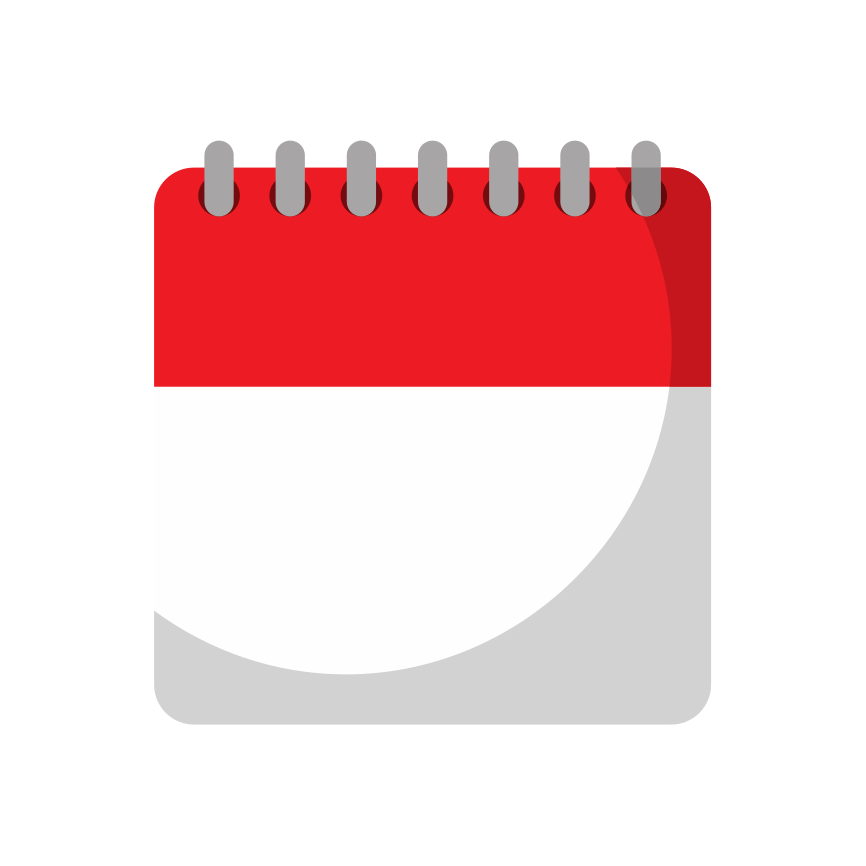 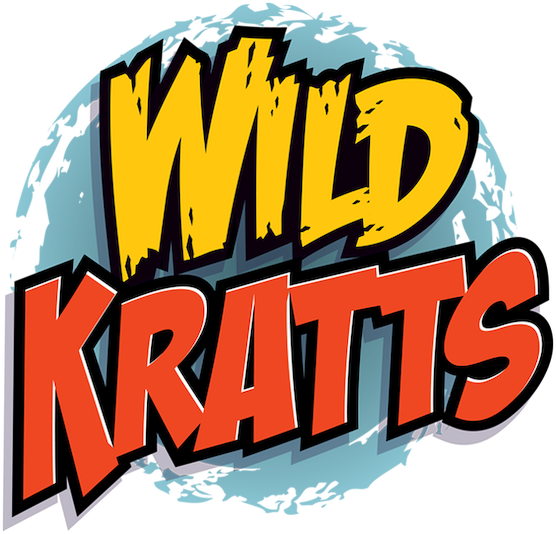 April
22